ЗАДАЧА О ЖЕМЧУГАХ
Осталось в чашах
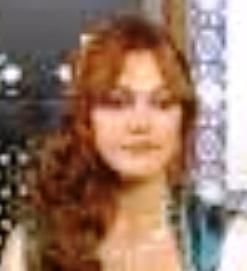 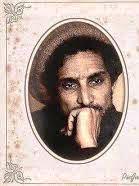 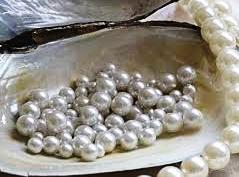 4жемчужины
38
½ чаши
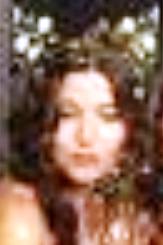 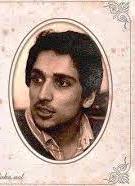 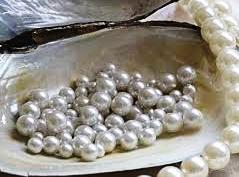 12
6жемчужин
1/3 чаши
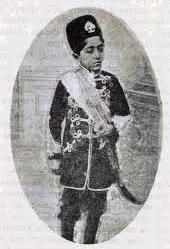 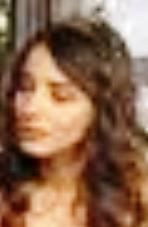 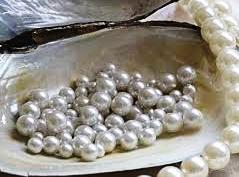 2жемчужины
19
¼ чаши
Способы решения текстовых задач
Арифметический метод решения
Алгебраический метод решения
Графический метод решения
Параметр – неизвестная величина, которая считается постоянной при решении конкретной задачи.

Решить уравнение с параметром – значит найти все решения этого уравнения для каждого допустимого значения параметра.
Алгоритм решения текстовой задачи
Внимательно читаем условие задачи.
Обозначаем неизвестную величину буквой.
Переводим условие задачи на алгебраический язык.
Составляем уравнение.
Решаем уравнение.
Проверяем правильность решения
Продолжи фразу…
Сегодня на уроке я повторил ...
Сегодня на уроке я узнал ...
Сегодня на уроке я научился ...